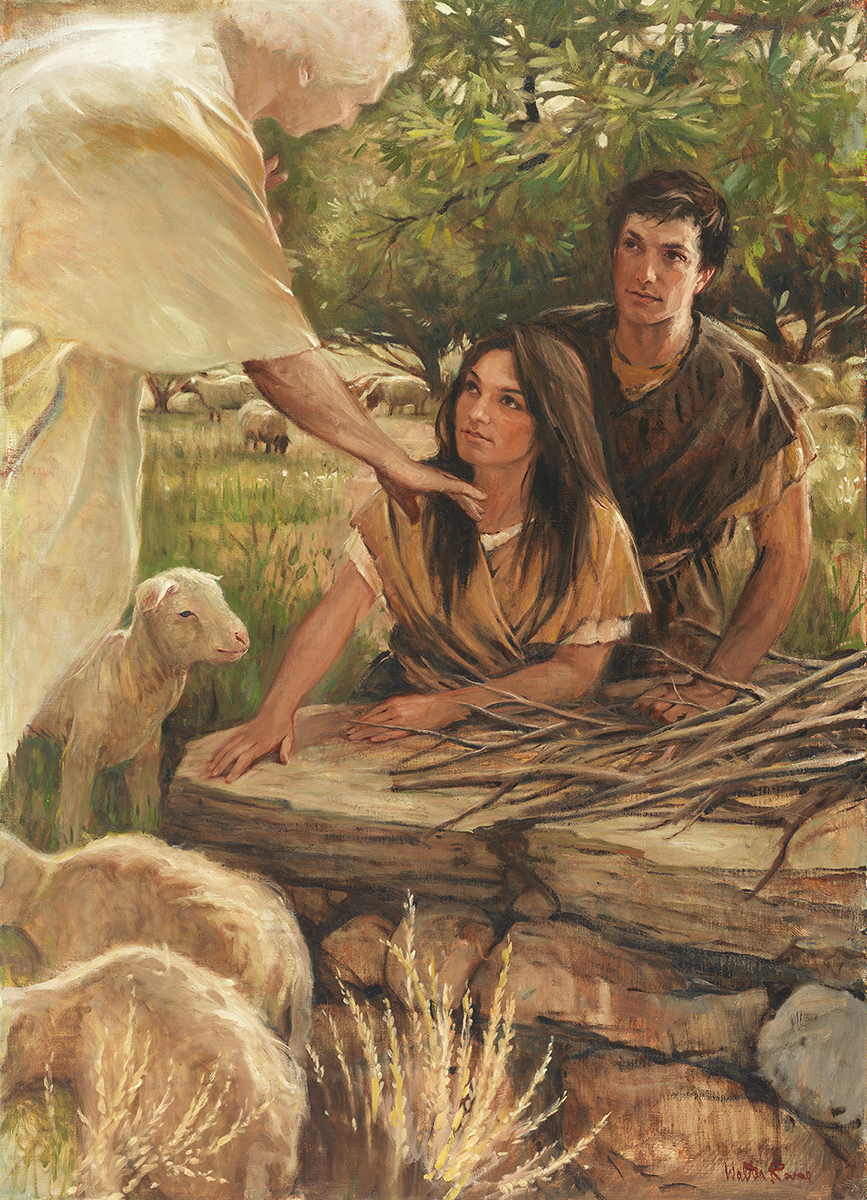 SEMINARY
Old Testament
LESSON 144
Daniel 1
“Daniel, Shadrach, Meshach, and Abednego keep the Lord’s law by refusing the king’s food”
LESSON 144
Creed Haymond, a member of the Church, was captain of his college track team. The night before a large track meet, Creed’s coach offered him some wine to refresh himself. When Creed twice refused to drink the wine, his coach responded, “Remember, Creed, you’re captain of the team and our best point winner; fourteen thousand students are looking to you personally to win this meet. If you fail us we’ll lose. I ought to know what is good for you” (in Joseph J. Cannon, “Speed and the Spirit,” Improvement Era, Oct. 1928, 1002).
Why might it have been difficult for Creed to keep the Word of Wisdom in this situation?
What are some other situations in which people might be pressured to break the Word of Wisdom?
LESSON 144
Daniel 1:4–5
4 Children in whom was no blemish, but well favoured, and skilful in all wisdom, and cunning in knowledge, and understanding science, and such as had ability in them to stand in the king’s palace, and whom they might teach the learning and the tongue of the Chaldeans.
5 And the king appointed them a daily provision of the king’s meat, and of the wine which he drank: so nourishing them three years, that at the end thereof they might stand before the king.
What characteristics did these youth need to have?
What did the king provide these youth?
Daniel 1:6-8
6 Now among these were of the children of Judah, Daniel, Hananiah, Mishael, and Azariah:
7 Unto whom the prince of the eunuchs gave names: for he gave unto Daniel the name of Belteshazzar; and to Hananiah, of Shadrach; and to Mishael, of Meshach; and to Azariah, of Abed-nego.
8 ¶ But Daniel purposed in his heart that he would not defile himself with the portion of the king’s meat, nor with the wine which he drank: therefore he requested of the prince of the eunuchs that he might not defile himself.
What request did Daniel make regarding the food and wine that were provided? Why?
What liquids do cars require to properly function?
What would happen if we poured a soft drink into the gas tank of a car?
LESSON 144
Elder David R. Stone of the Seventy.
“Let us clearly understand the pressures that the four young men were under. They had been carried away as captives by a conquering power and were in the household of a king who held the power of life or death over them. And yet Daniel and his brothers refused to do that which they believed to be wrong” (“Zion in the Midst of Babylon,” Ensign or Liahona, May 2006, 92).
What can we learn from Daniel’s example in this moment?
LESSON 144
Daniel 1:9–10
9 Now God had brought Daniel into favour and tender love with the prince of the eunuchs.
10 And the prince of the eunuchs said unto Daniel, I fear my lord the king, who hath appointed your meat and your drink: for why should he see your faces worse liking than the children which are of your sort? then shall ye make me endanger my head to the king.
What was the concern of the prince of the eunuchs?
Daniel 1:11–13
11 Then said Daniel to Melzar, whom the prince of the eunuchs had set over Daniel, Hananiah, Mishael, and Azariah,
12 Prove thy servants, I beseech thee, ten days; and let them give us pulse to eat, and water to drink.
13 Then let our countenances be looked upon before thee, and the countenance of the children that eat of the portion of the king’s meat: and as thou seest, deal with thy servants.
What proposal did Daniel make?
what would he likely choose to take into his body to comply with the Lord’s law of health?
LESSON 144
Daniel 1:14–17
14 So he consented to them in this matter, and proved them ten days.
15 And at the end of ten days their countenances appeared fairer and fatter in flesh than all the children which did eat the portion of the king’s meat.
16 Thus Melzar took away the portion of their meat, and the wine that they should drink; and gave them pulse.
17 ¶ As for these four children, God gave them knowledge and skill in all learning and wisdom: and Daniel had understanding in all visions and dreams.
How did their countenances compare to those of the other youth?
in what other ways did the Lord bless them?
What principle can we learn from their experience?
If we keep the Lord’s laws, then He will bless us physically and spiritually.
LESSON 144
“I have come to know … that a fundamental purpose of the Word of Wisdom has to do with revelation. …
“If someone ‘under the influence’ can hardly listen to plain talk, how can they respond to spiritual promptings that touch their most delicate feelings?
“As valuable as the Word of Wisdom is as a law of health, it may be much more valuable to you spiritually than it is physically” (“Prayers and Answers,” Ensign, Nov. 1979, 20).
In what ways might the Word of Wisdom be much more valuable to us spiritually than it is physically?
LESSON 144
Daniel 1:18–20
18 Now at the end of the days that the king had said he should bring them in, then the prince of the eunuchs brought them in before Nebuchadnezzar.
19 And the king communed with them; and among them all was found none like Daniel, Hananiah, Mishael, and Azariah: therefore stood they before the king.
20 And in all matters of wisdom and understanding, that the king inquired of them, he found them ten times better than all the magicians and astrologers that were in all his realm.
How did the Lord bless Daniel and his friends for being faithful to Him?
What principle can we learn about how the Lord will bless us if we are faithful to Him?
If we are faithful to the Lord in all circumstances, then He will magnify us.
What do you think it means to be magnified by the Lord?
LESSON 144